BÀI 11: 
BẠN SẼ GIẢI QUYẾT 
VẤN ĐỀ NÀY NHƯ THẾ NÀO?
(3 TIẾT)
TÌNH HUỐNG 1
LÀM THẾ NÀO 
ĐỂ GIÚP CÔ BÉ RẮC RỐI 
LỰA CHỌN SÁCH?
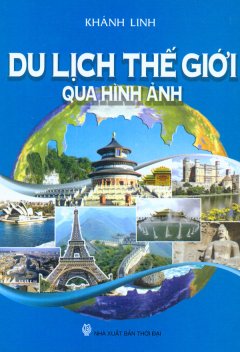 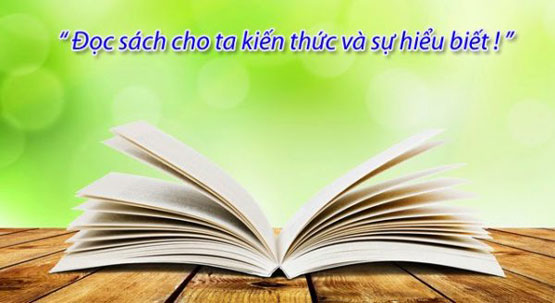 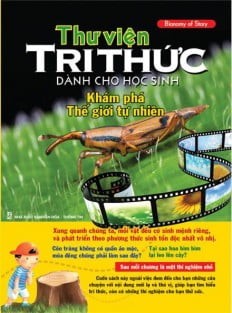 ? Em hiểu gì về nội dung của từng bức tranh? Theo em, thông điệp chung mà ba bức tranh muốn gửi gắm là gì?
THẢO LUẬN NHÓM
Nhóm 1: Cô bé trong bức thư tên gì? Học lớp mấy?Thông tin về tên gọi, khối lớp giúp em hiểu gì về đối tượng cần hỗ trợ?
Cô bé nghĩ như thế nào về chơi game, lướt web và đọc sách? Suy nghĩ của cô bé khác với suy nghĩ của mẹ như thế nào?
Nhóm 2: Khi lớn lên, cô bé thích làm gì? Cô bé băn khoăn về điều gì khi nghĩ đến công việc mình sẽ làm sau này?
Nhóm 3: Em hiểu như thế nào là “biết cách đọc sách”?
Nhóm 4: Theo em, Câu lạc bộ Đại Sứ văn hóa đọc là như thế nào?
I. XÁC ĐỊNH VẤN ĐỀ CẦN GIẢI QUYẾT
a. Đọc hiểu tình huống
- Cô bé trong bức thư tên là Rắc Rối, học lớp  6. 
- Cô bé nghĩ chơi game, lướt web thú vị hơn đọc sách nhiều. Chơi game thì rất vui, lướt web thì biết nhiều tin tức, làm quen nhiều bạn bè, khám phá được nhiều vùng đất mới. Ngược lại, mẹ lại thích cô bé đọc sách, biết cách đọc sách.
- “Biết cách đọc sách” là đọc có phương pháp, đọc sách một cách có hiệu quả.
- Câu lạc bộ Đại sứ văn học là nơi quy tụ HS yêu thích đọc sách, có kĩ năng và phương pháp đọc, có ước muốn lan tỏa niềm đam mê đọc sách tới mọi người.
I. XÁC ĐỊNH VẤN ĐỀ CẦN GIẢI QUYẾT
a. Đọc hiểu tình huống
b. Nhận biết vấn đề trọng tâm
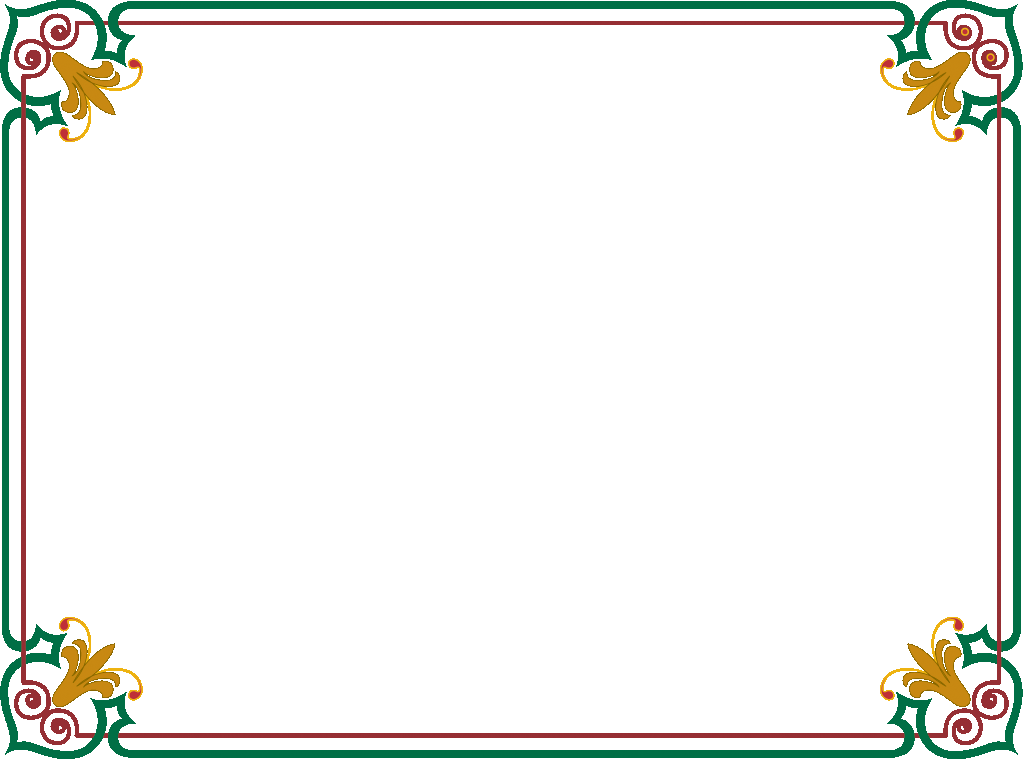 Biết cách đọc sách và biết lựa chọn sách.
Thu thập thông tin, ý tưởng
- Những hiểu biết có thể sử dụng để giải quyết tình huống: sách và vai trò của sách, cách chọn sách phù hợp với lứa tuổi
- Lên ý tưởng cho sản phẩm: vẽ tranh, kể chuyện, sáng tác thơ, bài hát…
Tìm kiếm giải pháp
- Viết một lá thư hoặc một bài văn trao đổi với Cô Bé Rắc Rối gặp phải -> bàn luận về vai trò, giá trị của sách, cách lựa chọn sách và các phương pháp đọc sách.
- Sáng tác bài thơ, câu chuyện; sáng tác một bức tranh xoay quanh việc đọc sách của Cô Bé Rắc Rối; làm một video gửi đến Cô Bé Rắc Rối -> gửi gắm thông điệp về sách: vai trò, giá trị của sách; cách chọn sách phù hợp; phương pháp đọc sách.
Lựa chọn giải pháp
III. THỰC HIỆN
a. Lập kế hoạch thực hiện bằng sơ đồ tư duy
Xác định vấn đề cần giải quyết
Tìm kiếm và lựa chọn giải pháp
Thực hiện sản phẩm theo giải pháp
b.Tiến hành thực hiện sản phẩm theo giải pháp
c. Trình bày giải pháp và sản phẩm
NÓI VÀ NGHE
*Trình bày giải pháp và sản phẩm
Bước 1: Chuẩn bị
Bước 2: Trình bày giải pháp và sản phẩm
Bước 3: Trao đổi